Add Your Text in here
Add Your Text in here
Add Your Text in here
Add Your Text in here
Add Your Text in here
Contents
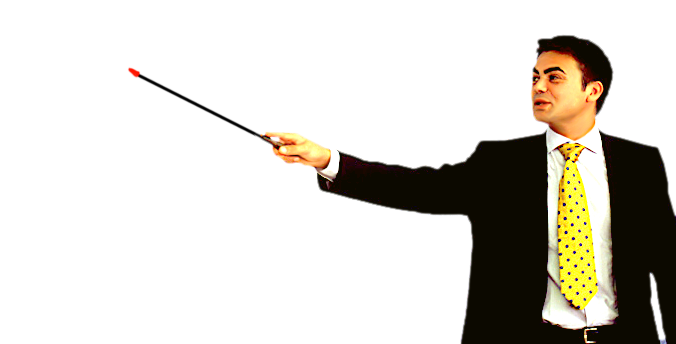 [Speaker Notes: 更多PPT素材与教程，请登录PPTfans,PPT设计教程网：http://www.pptfans.cn]